Processing
Methods
Objectives
Be able to define methods that return values
Be able to define methods that do not return values
Be able to use random and color
Be able to trace the flow of control during method calls
Be able to mark valid scope of variables in a program
3
Methods
In Processing, programmers add new operations by defining methods.
Using methods helps us to:
Modularize the program;
Create helpful procedural abstractions;
Improve readability;
Encourage reuse.
To build new methods, we’ll use the same IID approach we’ve used before.
[Speaker Notes: Most of the “interesting” operations we would like to perform are not pre-defined.]
4
Method Definition Pattern
returnType methodName([parameterDeclarations]){
  statements
}
returnType is the type of value returned by the method or void if the method does not return a value;
methodName is the identifier that names the method;
parameterDeclarations is a comma-separated list of parameter declarations of the form type identifier that is omitted if there are no parameters;
statements is a set of statements that define the behavior of the method.
5
Parameters
Parameters are variables provided by the calling context and used in the method.
Parameter List Pattern:
	type identifier, type identifier, …
Circles
void setup(){
   size(250, 250);
   fill(0,0,255);
   drawCircle(50, 75, 100);
   drawCircle(140, 160, 50);
}

void drawCircle (int x, int y, 
								int diameter){
   ellipse(x, y, diameter, diameter);
}
[Speaker Notes: Draw the flow of control.]
Example
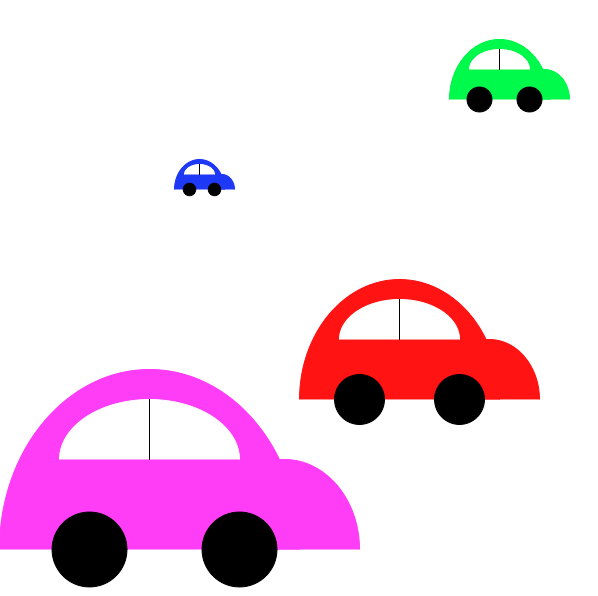 Frogger
random
color
8
Returning Values
The return type indicates the type of result the method produces.
Methods that don’t return values specify void as the return type.
Return pattern:
		return expression;
expression is a valid expression whose type is the same as (or is compatible with) the specified return type of the containing method
[Speaker Notes: If the method doesn’t return any value, you can either:
 say return; with no expression;
 leave out the return (which is what we’ve been doing).]
9
void setup() { 
  ... // code setting up
  float diameter = 2 * computeDistance(midpointW, 
											midpointH,                    
                                       random(scrnW), 
											random(scrnH));
  fill(255);
  drawCircle(midpointW, midpointH, diameter);
}
float computeDistance(float x, float y, float x2, float y2) {
  float dx = x – x2;
  float dy = y - y2;
  return sqrt(dx*dx + dy*dy);
}
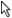 [Speaker Notes: Draw the data/control flow for this method call with parameters and return value. 
See the similar figure in the text.
Note that computeDistance() “receives from its calling program” two sets of coordinates and “returns” the Euclidian distance between them.
Note also that Processing already has a dist() method that we could use here. This is just a simple illustration.
Reiterate how this method achieves all of the purposes we identified for writing methods:
 Modularize the program;
 Create helpful procedural abstractions;
 Improve readability;
 Encourage reuse.

WRITE a method: wages given hours worked and hourly rate]
10
Documenting Methods
If we expect other programmers to use our methods, we need to document them clearly.
Document the purpose and assumptions of each method.
[Speaker Notes: In general, don’t state the obvious.]
11
/**
 * Compute the Euclidean distance from (x, y) to (x2, y2).
 * (This partially re-implements Processing's dist() method).
 *
 * @param x the x coordinate of position 1
 * @param y the y coordinate of position 1
 * @param x2 the x coordinate of position 2
 * @param y2 the y coordinate of position 2
 * @return the distance from (x, y) to (x2, y2)
 */
float computeDistance(float x, float y, float x2, float y2) {
  float dx = x - x2;
  float dy = y - y2;
  return sqrt(dx*dx + dy*dy);
}
[Speaker Notes: The sketch documentation contains the purpose of the sketch code, the author and the date.
This documentation documents the method, using the JavaDoc format we’ve used in previous examples.
The API spec for this method can be generated from this documentation.]
12
Scope
All identifiers have a scope.
An identifier can be reused to identify two different variables but only one will be visible at any time.
Scoping rules:
Variables are in scope from where they are declared to end of that block.
Parameters are in scope throughout the method in which they are declared.
[Speaker Notes: Scope is the range of places where a particular variable is valid/known.]
13
void setup() { 
  ...  // missing code
  float diameter = 2 * computeDistance(midpointX, midpointY,               				                         randomX, randomY);
  fill(255);
  drawCircle(midpointX, midpointZxzY, diameter);
}

void drawCircle(float x, float y, float diameter) {
  ellipse(x, y, diameter, diameter);
}

float computeDistance(float x, float y, float x2, float y2) {
  float dx = x - x2;
  float dy = y - y2;
  return sqrt(dx*dx + dy*dy);
}
[Speaker Notes: c04methods:lecture/computeDistance

Identifiers and scope with respect to parameters. Note the following things:
 Parameters can have different names from their arguments (e.g., x & y in drawCircle());
 The same identifier can refer to different variable values in different scopes (e.g., x and y in drawCircle() and computeDistance());]
Global Variables
External to any method
Can be used throughout the program
final float E = 2.71828183;

void setup() { 
  int initialPopulation = 20;
  float rateConst = 2.3;
  float hours;
  println(“The number of bacteria after “ + hours + 
          “ hours will be: “ + 
           computePopulation(initialPopulation,
							      rateConst, hours));
}

float computePopulation (int initPop, float rate, float hours){
	return initPop * pow(E, rate * hours);
}
[Speaker Notes: number of bacteria = N e^(kt) where N is initial population, k is a rate constant and t is time.  Approximate e by 2.71828183]
15
int z;
void setup(){
   z = 10;
}
void draw(){
   noLoop();
   int x = 4;
   int y =2;
   println(sub1(x, y));
}
int sub1 (int p, int q){
   p = p + 3;
   q=sub2(p, q);
   return p + q;
}
int sub2 (int x, int y){
   x = y + 3;
   y = 4;
   int z = 12;
   return x + y + z;
}
Scope Exercise
What does this code do?
[Speaker Notes: Note where each variable is (un)defined.
Draw on the board how each variable changes values.

Highlight use of noLoop();]